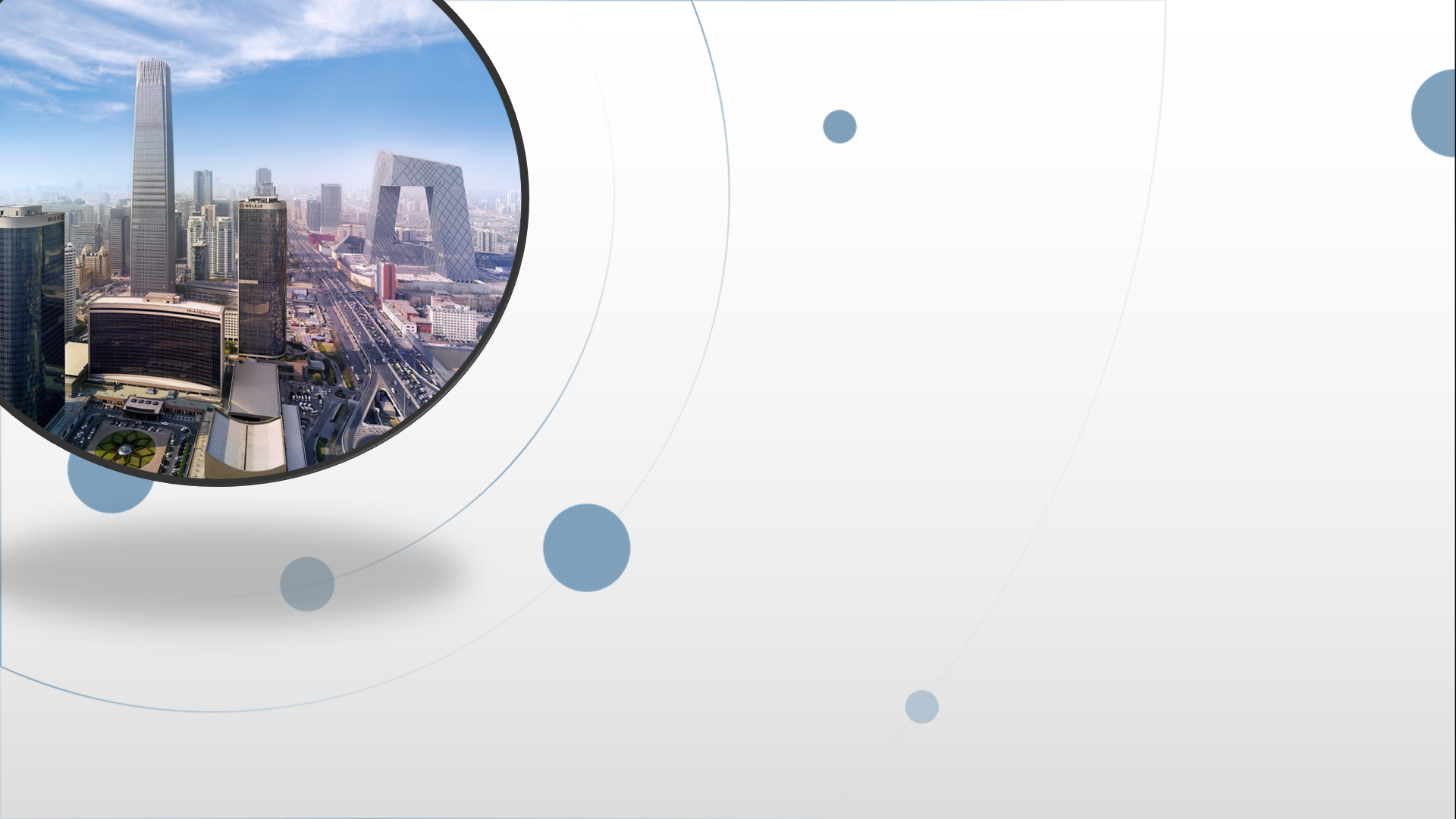 朝阳区线上课堂·高一年级语文
庄子寓言，意出尘外——庄子寓言专题阅读
北京工业大学附属中学  李雪
庄子，名周，宋国蒙人，战国时期哲学家，道家学派的代表人物。
《庄子》一书是庄子和其后学的著作，现存33篇，包括内篇7篇、外篇15篇、杂篇11篇。《庄子》被认为是先秦诸子散文中最具有文学价值的作品，也是庄子一生思想和学术的总结。
《庄子》中最引人注目的就是丰富而又奇特的寓言，意出尘外，怪生笔端，纵横恣肆，发想无端，瑰丽奇谲。
一、想象奇幻，意境宏阔，富有浪漫主义色彩
北冥有鱼，其名为鲲。鲲之大，不知其几千里也。化而为鸟，其名为鹏。鹏之背，不知其几千里也。怒而飞，其翼若垂天之云。是鸟也，海运则将徙于南冥。南冥者，天池也。《齐谐》者，志怪者也。《谐》之言曰：“鹏之徙于南冥也，水击三千里，抟扶摇而上者九万里，去以六月息者也。”野马也，尘埃也，生物之以息相吹也。天之苍苍，其正色邪？其远而无所至极邪？其视下也，亦若是则已矣。
                                ——《庄子·逍遥游》
昔者庄周梦为蝴蝶，栩栩然蝴蝶也。自喻适志与！不知周也。俄然觉，则蘧蘧然周也。不知周之梦为蝴蝶与？蝴蝶之梦为周与？周与蝴蝶则必有分矣。此之谓物化。
                     ——《庄子·齐物论》
二、汪洋恣肆，妙趣横生，寄托了庄子深邃的哲学思想
《逍遥游》全文的主题是追求一种绝对自由的人生观。庄子认为，只有忘却物我的界限，达到无己、无功、无名的境界，无所依凭而游于无穷，才是真正的“逍遥游”。
         庄子运用寓言来表达深奥玄妙的哲学思想，他用大鹏来阐释“有待”与“无待”这一哲学命题。文章通过大鹏与蜩、学鸠等小动物的对比，阐述了“小”与“大”的区别；在此基础上作者指出，硕大无朋、万里南征的鲲鹏和琐屑不堪、抢于榆枋的蜩与学鸠都须“有待”而动，都未能获得绝对的精神自由，唯有“乘天地之正，而御六气之辩”（《庄子·逍遥游》），才能达到物我同一、逍遥世外的理想境界。
三、情节离奇，人物对话描写富有情趣，人物形象刻画鲜明生动
庄子与惠子游于濠梁之上。庄子曰：“鲦鱼出游从容，是鱼之乐也。”惠子曰：“子非鱼，安知鱼之乐？”庄子曰：“子非我，安知我不知鱼之乐？”惠子曰：“我非子，固不知子矣；子固非鱼也，子之不知鱼之乐全矣！”庄子曰：“请循其本。子曰‘汝安知鱼乐’云者，既已知吾知之而问我，我知之濠上也。”
                                 ——《庄子·秋水》
惠子好辩，重分析。对于事物有一种寻根究底的认知态度，重在知识的探讨；庄子智辩，重观赏。对外界的认识带有欣赏的态度，将主观的情意发挥到外物上而产生移情同感的作用。如果说惠子带有逻辑家的个性，那么庄子则具有艺术家的风貌。
         这样一篇意趣盎然的故事就呈现在世人面前，而现在大家依旧用“濠梁之上”来形容别有会心，自得其乐的境地。
庖丁为文惠君解牛，手之所触，肩之所倚，足之所履，膝之所踦，砉然向然，奏刀騞然，莫不中音。合于《桑林》之舞，乃中《经首》之会。
                             ——《庖丁解牛》
    描写庖丁解牛的场面，作者从绘形和摹声两个方面，把庖丁解牛的高超技术写得出神入化。特别是解牛时的动作姿态——连用五个动词：总的动作描写是“解”，然后分别是手“触”、肩“倚”、足“履”、膝“踦”——这一系列的艺术化、舞蹈化了的动作描写，把解牛场面作了诗意化处理。
庖丁为文惠君解牛，手之所触，肩之所倚，足之所履，膝之所踦，砉然向然，奏刀騞然，莫不中音。合于《桑林》之舞，乃中《经首》之会。
……   
    虽然，每至于族，吾见其难为，怵然为戒，视为止，行为迟，动刀甚微。謋然已解，如土委地。提刀而立，为之四顾，为之踌躇满志，善刀而藏之。
                             ——《庖丁解牛》
庄子寓言 意出尘外
一、想象奇幻，意境宏阔，富有浪漫主义色彩。
二、汪洋恣肆，妙趣横生，寄托了庄子深邃的哲学思想。
三、情节离奇，人物对话描写富有情趣，人物形象刻画鲜明生动。
文章题目为《庖丁解牛》，主要内容也是在写庖丁杀牛的事情，文惠君听了庖丁的话，感叹“得养生焉”，解牛和养生有何关联，他又领悟到了什么道理呢？
《庖丁解牛》节选自《庄子·养生主》，所谓“养生主”，意思是保养生命、保存天性的根本原则。
吾生也有涯，而知也无涯。以有涯随无涯，殆已！已而为知者，殆而已矣！为善无近名，为恶无近刑。缘督以为经，可以保身，可以全生，可以养亲，可以尽年。
                          ——《庄子·养生主》
              人生不应该违反客观的限制，而应该顺从它，这样才可以“保身”“全生”“尽年”。
              
         依乎天理         因其固然
请填写下面的表格，写出每项相对应的喻体：
错综复杂的社会
世上纷繁的事务
人
处世应事
人生的历程
养生的方法
不通事理，执着蛮干的人
粗通事理，但仍不得养生之法的人
懂得顺应自然之道，善于养生的人
从解牛方法中悟一悟养生之道：
人身处大千世界，面对纷繁的世事，应先了解事物的道理，顺应自然而行，巧妙地避开种种困难，在处理事情时，不让精神受损，才能尽享天年。
遇到困难时，要全神贯注，谨慎处理。
解决困难后，应好好保养生命，以及收敛锋芒，免招妒忌。
庄子寓言的艺术特色是丰富多彩的，明代刘凤苞赞誉庄子：“读庄子之文，如繁弦急管，凄人心脾；如暮鼓晨钟，发人深省。”可见庄子的寓言往往能给人深邃的思想启迪。闻一多先生称赞庄子“是一个抒情的天才”，可见庄子的寓言还能给人以诗情般的甜美感受。
    庄子精深的文学素养，高明的写作技巧及超然的哲学思想融汇一处，铸就他独特的寓言故事，将人们带到自然与理想一致，简单而美妙的世界里去。
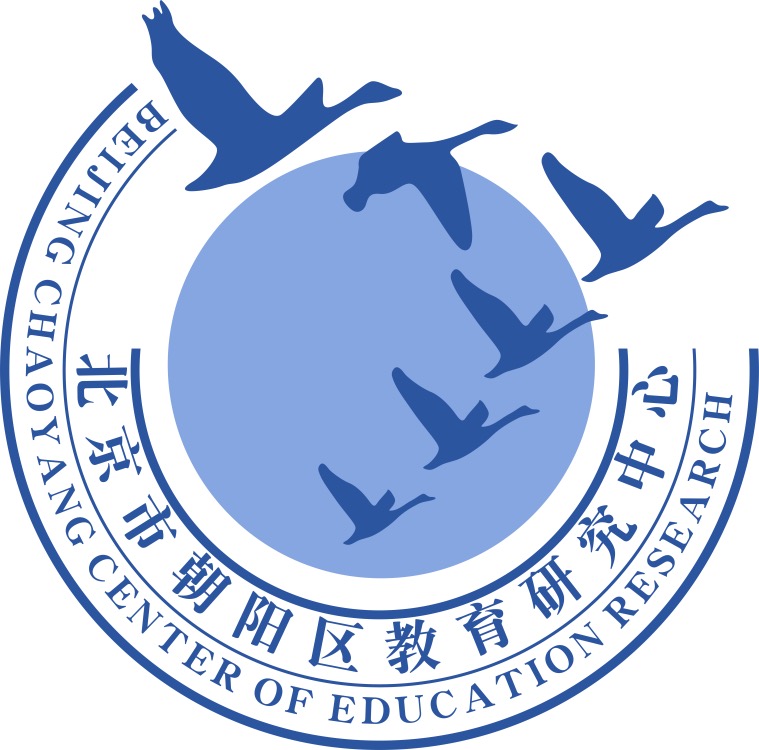 谢谢您的观看
北京市朝阳区教育研究中心  制作